CHRONIC CONDITIONS
AND THEIR EFFECTS ON IV THERAPY
ISN’T AN IV JUST A ROUTINE THING?
NO!
ITS EASY TO FORGET THAT AN IV INFUSION GENERALLY PUMPS FLUID DIRECTLY INTO THE CIRCULATORY SYSTEM
DO THEY REALLY NEED THAT MUCH SUPERVISION?
YES!
FLUID BALANCE IN THE BODY IS A CRITICALLY IMPORTANT THING!
NO MAN IS AN ISLAND…
AND NEITHER IS ANY BODY ORGAN
THE BODY IS DESIGNED FOR ALL PARTS TO WORK TOGETHER
WHEN A PART FAILS, IT CAN AFFECT THE WHOLE BODY
WHEN YOU ARE THINKING ABOUT IV THERAPY AND PUTTING FLUID INTO AN OPERATING SYSTEM, YOU HAVE TO THINK ABOUT WHAT ORGANS WILL PROCESS IT
AND WHAT ARE THOSE ORGANS?
SO GLAD YOU ASKED!!
THE HEART AND CIRCULATORY SYSTEM, AND THE KIDNEYS
THESE GUYS ARE RESPONSIBLE FOR THAT IMPORTANT THING WE CALL “FLUID BALANCE”
BODY FLUIDS…..
IT DOESN’T MATTER WHAT THE DISEASE PROCESS IS, THE BODY MUST HAVE THE PROPER AMOUNT OF FLUID TO WORK!
WHAT GOES IN, MUST COME OUT!
ARE REGULATED BY 
FLUID INTAKE
HORMONAL CONTROLS
FLUID OUTPUT
SO WHY IS FLUID BALANCE SO IMPORTANT?
“FLUID BALANCE CAN ALTER WITH DISEASE AND ILLNESS SO IT’S IMPORTANT TO BE AWARE OF HOW MUCH FLUID IS IN THE BODY, TAKING STEPS SUCH AS MEASURING UREA AND ELECTROLYTE LEVELS”
				GAIL P. MOONEY
HOW IMPORTANT IS IT?
CONSIDER DIARRHEA
IT IS THE #7 OF THE TOP 10 CAUSES OF DEATH WORLDWIDE EACH YEAR
IT KILLS MORE PEOPLE THAN DIABETES, ROAD INJURIES, OR HYPERTENSIVE HEART DISEASE
WHY DOES IT KILL SO EFFECTIVELY?
BECAUSE IT DEPLETES THE VICTIM OF FLUID AND ELECTROLYTES
NEARLY EVERY BODY PROCESS USES FLUID!
IMPORTANT AND EASY TO MONITOR
HOW DO WE CHECK PATIENTS TO SEE IF THEY ARE RETAINING FLUID?
WE WEIGH THEM!!!
SIMPLE
EFFECTIVE
CHEAP!!!
AND EVEN IN 2016, WITH ALL KINDS OF TECHNOLOGY AVAILABLE TO US, THE MOST ACCURATE WAY TO KEEP TRACK OF BASIC FLUID LEVELS IN THE BODY IS TO WEIGH THE PATIENT
A REMINDER ABOUT DAILY WEIGHTS
SAME TIME OF DAY
SAME SCALE
SAME AMOUNT OF CLOTHING
AFTER VOIDING
2.2 LBS=1 KG=1000ML OF FLUID
HYPOVOLEMIA AND HYPERVOLEMIA REVISITED
A BRIEF REVIEW OF SOME REALLY IMPORTANT STUFF!
NORMAL/IDEAL VALUES
AVERAGE OF 60% OF BODY WEIGHT (MALES) IS TOTAL BODY FLUID
AVERAGE OF 52% OF BODY WEIGHT (FEMALES)
AGE, GENDER, BODY FAT INFLUENCE BODY FLUID AMOUNTS
REDUCTIONS OF BODY FLUIDS CAN HAVE MAJOR EFFECTS:
5% REDUCTION = THIRST
8% REDUCTION = ILLNESS
10% REDUCTION = DEATH
FACTORS THAT CAN CAUSE LOSS AND GAIN
LOSS:
DIARRHEA
VOMITING
SWEATING/FEVER
HEMORRHAGE
DIURETICS
EXCESSIVE URINATION
GAIN:
CONGESTIVE CARDIAC FAILURE
RENAL FAILURE
HIGH SODIUM INTAKE
CIRRHOSIS OF THE LIVER
OVER-INFUSION OF IV FLUIDS (**)
RECORDING FLUID BALANCE
HISTORY
ESPECIALLY I & O
RELYING ON RELATIVES AND CAREGIVERS?
PHYSICAL EXAM
VS
SKIN
TONGUE
FACE
GENERAL WELL BEING
CVP MEASUREMENT
CLINICAL OSERVATION
LAB RESULTS
OBSERVATIONS RELATED TO FLUID BALANCE
FLUID DEPLETION
WEIGHT LOSS	
LOWER BP
LOWER PULSE PRESSURE
RAPID, SHALLOW RESPIRATIONS
WEAK, RAPID, THREADY PULSE
URINE OUTPUT CONCENTRATED, DECREASED
SKIN DRY/LESS ELASTIC
THICK, VISCOUS SALIVA
DRY, COATED TONGUE
THIRSTY
SUNKEN EYES
TEMP MAY BE RAISED
FLUID OVERLOAD
WEIGHT GAIN
NORMAL OR RAISED BP
RAPID RESPIRATIONS, MOIST COUGH

RAPID PULSE
INCREASED OR DECREASED URINE OUTPUT IF HEART FAILING
EDEMATOUS SKIN
COPIOUS, FROTY SPUTUM
MOIST TONGUE
NORMAL THIRST
PERI-ORBITAL EDEMA
NORMAL TEMP
LABS TO MONITOR
UREA
ELECTROLYTES
GLUCOSE
MAGNESIUM
CALCIUM
BUN AND CREATININE FOR KIDNEY FUNCTION
FLUID IMBALANCE LABS
FLUID LOSS
INCREASED SERUM OSMOLALITY
HIGH URINE OSMOLALITY AND SPECIFIC GRAVITY
RAISED HEMATOCRIT
INCREASED PLASAMA-UREA CONCENTRATION
FLUID GAIN
REDUCED PLASA UREA
REDUCED HEMATOCRIT
SO FAR, WE’VE CONSIDERED…
THE FACT THAT ALL BODY SYSTEMS WORK TOGETHER
THAT A HEALTHY FLUID BALANCE IS IMPORTANT
WHAT TOO MUCH OR TOO LITTLE FLUID LOOKS LIKE
NOW…LET’S CONSIDER WHAT MAY HAPPEN IF AN ORGAN SYSTEM IS NOT WORKING PROPERLY OR IF IT AFFECTS ANOTHER
AND THE #1 ORGAN IS…..
THE KIDNEY!!!
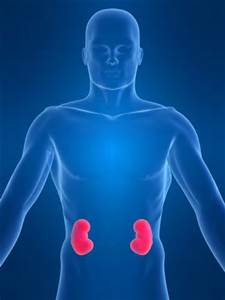 THE HEALTHY KIDNEY:
REGULATES BODY’S FLUID LEVELS
FILTERS WASTES AND TOXINS FROM THE BLOOD
RELEASES A HORMONE THAT REGULATES BLOOD PRESSURE
ACTIVATES VIT. D TO MAINTAIN HEALTHY BONES
RELEASES THE HORMONE THAT DIRECTS PRODUCTION OF RBC’S 
KEEPS BLOOD MINERALS IN BALANCE (NA, K, P)
EVERY 30 MINUTES, KIDNEYS FILTER ALL THE BLOOD IN YOUR BODY!
ALL FLUID ROADS LEAD TO THE KIDNEY
THREE OF THE WORLD’S TOP KILLERS ARE DIRECTLY LINKED TO FLUID IMBALANCES AND KIDNEY DAMAGE/DYSFUNCTION!
HIGH BLOOD PRESSURE
CARDIOVASCULAR DISEASE
DIABETES
DID YOU KNOW?
1 IN 3 AMERICANS IS CURRENTLY AT RISK
26 MILLION HAVE KIDNEY DISEASE AND MOST DON’T KNOW IT
HBP AND DM ARE THE TWO TOP CAUSES
RISK FACTORS INCLUDE:
DIABETES
HTN
FAMILY HX
AGE 60 OR OLDER
KIDNEY STONES
SMOKING
OBESITY
CARDIOVASCULAR DISEASE
DID YOU KNOW?
9TH LEADING CAUSE OF DEATH IN THE US
MORE DEATHS THAN BEAST OR PROSTATE CANCER
IN 2013, MORE THAN 47,000 AMERICANS DIED FROM KIDNEY DISEASE
MEN ARE MORE LIKELY THAN WOMEN TO PROGRESS TO FAILURE
BLACK AMERICANS ARE 3 X MORE LIKELY TO EXPERIENCE KIDNEY FAILURE
HISPANICS ARE 1 ½ X MORE LIKELY TO EXPERIENCE KIDNEY FAILURE
DID YOU KNOW?
DIALYSIS OR TRANSPLANT IS REQUIRED WHEN THEY FAIL
MORE THAN 661,000 AMERICANS HAVE FAILURE
468,000 ON DIALYSIS
193,000 HAVE FUNCTIONING TRANSPLANT
121,000+ ARE WAITING FOR A TRANSPLANT OF SOME KIND
100,791 ARE WAITING FOR A KIDNEY (AS OF 1/2016)
FEWER THAN 17,000 RECEIVE ONE EACH YEAR
13 PEOPLE DIE EACH DAY WAITING ON A KIDNEY
WHY ARE THE KIDNEYS SO EASILY DAMAGED?
KIDNEYS ARE SUPPLIED WITH DENSE BLOOD VESSELS AND INCREASED VOLUMES OF BLOOD FLOW THROUGH THEM.
OVER TIME:
ARTERIES AROUND THE KIDNEYS NARROW
WEAKEN
HARDEN
ARE NOT THEN ABLE TO DELIVER ENOUGH BLOOD TO THE KIDNEY TISSUE
DAMAGED KIDNEY ARTERIES AND DAMAGED KIDNEYS…
DO NOT FILTER BLOOD WELL
IF THE BIG ARTERIES ARE NOT FILLED, THEN THE SMALL VESSELS ARE NOT FILLED
NEPHRONS DO NOT RECEIVE ESSENTIAL OXYGEN AND NUTRIENTS
KIDNEYS LOSE ABILITY TO FILTER BLOOD, REGULATE FLUID HORMONES, ACIDS, AND SALTS IN BODY
FAIL TO REGULATE BLOOD PRESSURE
HEALTHY KIDNEYS PRODUCE  HORMONES TO REGULATE BP
RENIN AND ANGIOTENSINOGEN
GENERAL SIGNS AND SYMPTOMS OF KIDNEY DISEASE
SOMETIMES, ESPECIALLY EARLY, THERE ARE NO SYMPTOMS
FATIGUE, WEAKNESS
DIFFICULT, PAINFUL URINATION
FOAMY URINE
PINK, DARK URINE (BLOOD IN URINE)
INCREASED NEED TO URINATE (ESPECIALLY AT NIGHT)
PUFFY EYES
SWOLLEN FACE, HANDS, ABDOMEN, ANKLES, FEET
INCREASED THIRST
HIGH BLOOD PRESSURE
HOW IT AFFECTS THE KIDNEYS
2ND LEADING CAUSE OF KIDNEY DISEASE
2013 HTN=33,000 NEW CASES OF KIDNEY FAILURE
165,000 ARE CURRENTLY LIVING WITH KIDNEY FAILURE CAUSED BY HTN
73 MILLION ADULTS IN US HAVE HTN
20% DON’T KNOW IT
HOW DOES HIGH BLOOD PRESSURE AFFECT THE KIDNEYS?
FORCE OF BLOOD FLOW IS HIGH=STRETCHING OF BLOOD VESSELS
EVENTUALLY, STRETCHING CAUSES SCARRING AND WEAKNESS IN BLOOD VESSELS
WHEN BLOOD VESSELS IN KIDNEY ARE DAMAGED, IT CAUSES THE BLOOD PRESSURE TO GO EVEN HIGHER
THIS CAUSES EVEN MORE DAMAGE
VISCIOUS CYCLE
IT GOES LIKE THIS…
BLOOD FLOW TO KIDNEY IS REDUCED
RENIN IS EXCRETED FROM JUXTAGLOMERULAR CELLS
THIS IS INTERPRETED AS LOW BLOOD PRESSURE
EVEN IF PRESSURE IS NORMAL OR NOT LOW
RENIN TURNS ANGIOTENSINOGEN (ALSO IN THE KIDNEY) INTO ANGIOTENSIN I
ANGIOTENSIN I IS TURNED INTO ANGIOTENSIN II IN THE LUNGS
ANGIOTENSIN II CAUSES BLOOD VESSELS TO CONSTRICT
THIS RAISES THE BLOOD PRESSURE
CAUSES KIDNEYS TO RETAIN MORE SODIUM AND THUS WATER
THIS RAISES THE VOLUME OF THE BLOOD
PRESSURES IN THE VESSELS ARE INCREASED!!
ANY PARTICULAR SYMPTOMS?
“SILENT KILLER”
HEADACHES
EPISTAXIS
LATER: (AND IF KIDNEYS ARE INVOLVED)
APPETITE LOSS
NAUSEA/VOMITING
DROWSINESS/TIRED
TROUBLE CONCENTRATING
SLEEP PROBLEMS
CHANGES IN URINATION
GENERALZIED ITCHING OR NUMBNESS
DRY SKIN
HEADACHES
WEIGHT LOSS
DARKENED SKIN
MUSCLE CRAMPS
SHORTNESS OF BREATH
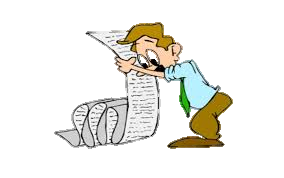 CARDIOVASCULAR DISEASE
HOW IT AFFECTS THE KIDNEYS
IS THE NUMBER ONE KILLER OF PEOPLE WITH CHRONIC KIDNEY DISEASE
PTS WITH EARLY STAGE OF CKD (CHRONIC KIDNEY DISEASE) ARE MORE LIKELY TO DIE FROM THE HEART DISEASE THAN TO REACH END STAGE KIDNEY DISEASE
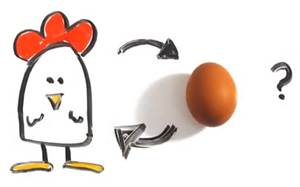 HOW DOES CARDIOVASCULAR DISEASE AFFECT THE KIDNEYS?
HEART FAILURE CAN CAUSE KIDNEY DAMAGE
KIDNEY DAMAGE CAN CAUSE HEART FAILURE
HEART FAILURE CAN DECREASE THE BLOOD FLOW TO THE KIDNEYS
THIS WILL CAUSE KIDNEYS TO RETAIN SODIUM AND WATER TO INCREASE THE CIRCULATING VOLUME
THIS WILL INCREASE THE PRESSURE IN THE BLOOD VESSELS WHICH CAN CAUSE FURTHER DAMAGE TO THE KIDNEY’S VESSELS
THEY WILL NOT BE WELL-PERFUSED
THEY WILL NOT FILTER WELL
THERE WILL BE FLUID ACCUMULATION AND CONGESTION IN THE KIDNEY AND THE BODY
KIDNEY DAMAGE WILL BE THE RESULT
CARDIAC DISEASE AND RENAL DISEASE HAVE SOME RISK FACTORS IN COMMON:
HTN
DIABETES
HIGH LDL
LOW HDL
SMOKING
LACK OF PHYSICAL ACTIVITY
OLDER AGE
DIABETES MELLITUS
HOW IT AFFECTS THE KIDNEYS
IS THE LEADING CAUSE OF KIDNEY DISEASE
2013—LED TO MORE THAN 51,000 CASES OF KIDNEY FAILURE
247,000 PEOPLE LIVING WITH DIABETES CAUSED KIDNEY FAILURE
OVER 29 MILLION AMERICANS HAVE DIABETES
NEARLY 8.1 MILLION DON’T KNOW IT
MORE THAN 35% OF ALL PEOPLE AGE 20 OR OLDER WITH DM HAVE KIDNEY DISEASE
KIDNEY DAMAGE USUALLY OCCURS AFTER 15-25 YEARS OF LIVING WITH THE DISEASE
HOW DOES DIABETES AFFECT THE KIDNEYS?
DIABETES CAN DAMAGE THIS SYSTEM.
HIGH LEVELS OF BLOOD SUGAR MAKE THE KIDNEYS FILTER TOO MUCH BLOOD. 
ALL THIS EXTRA WORK IS HARD ON THE FILTERS.  
AFTER MANY YEARS, THEY START TO LEAK AND USEFUL PROTEIN IS LOST IN THE URINE
ALBUMIN
MICROALBUMINURIA
MACROALBUMURIA
HOW DOES THIS AFFECT IV THERAPY?
MAY HAVE DIURETICS
ASSESSMENT
FLUID RESTRICTIONS?
SKIN CARE
CAREFUL I & O
DIURETICS
MOST COMMONLY PRESCRIBED DRUGS IN THE U.S.
LOOP DIURETICS
FUROSEMIDE (LASIX)
BUMETANIDE (BUMEX)
WORK IN LOOP OF HENLE
THE PATIENT LOSES POTASSIUM
DIURETICS
THIAZIDE DIURETICS
SPIRONOLACTONE (ALDACTONE)
TREAT HYPERTENSION
WORK IN DISTAL CONVOLUTED TUBULE
SPARES POTASSIUM
ASSESSMENT
GENERAL FLUID OVERLOAD
MONITOR POTASSIUM
MONITOR INTAKE AND OUTPUT
CONTROL THE IV CAREFULLY
PUMP IS PREFERRED
REMEMBER BASIC SAFETY IN TOILETING!
REMEMBER!
THE IV AFFECTS MORE THAN OUR TIME IN MONITORING!
ASSESS YOUR PATIENT CAREFULLY
KNOW WHAT CHRONIC CONDITIONS HE/SHE HAS
ARE THE KIDNEYS IN WORKING ORDER?
ALWAYS DO AN ACCURATE INTAKE AND OUTPUT